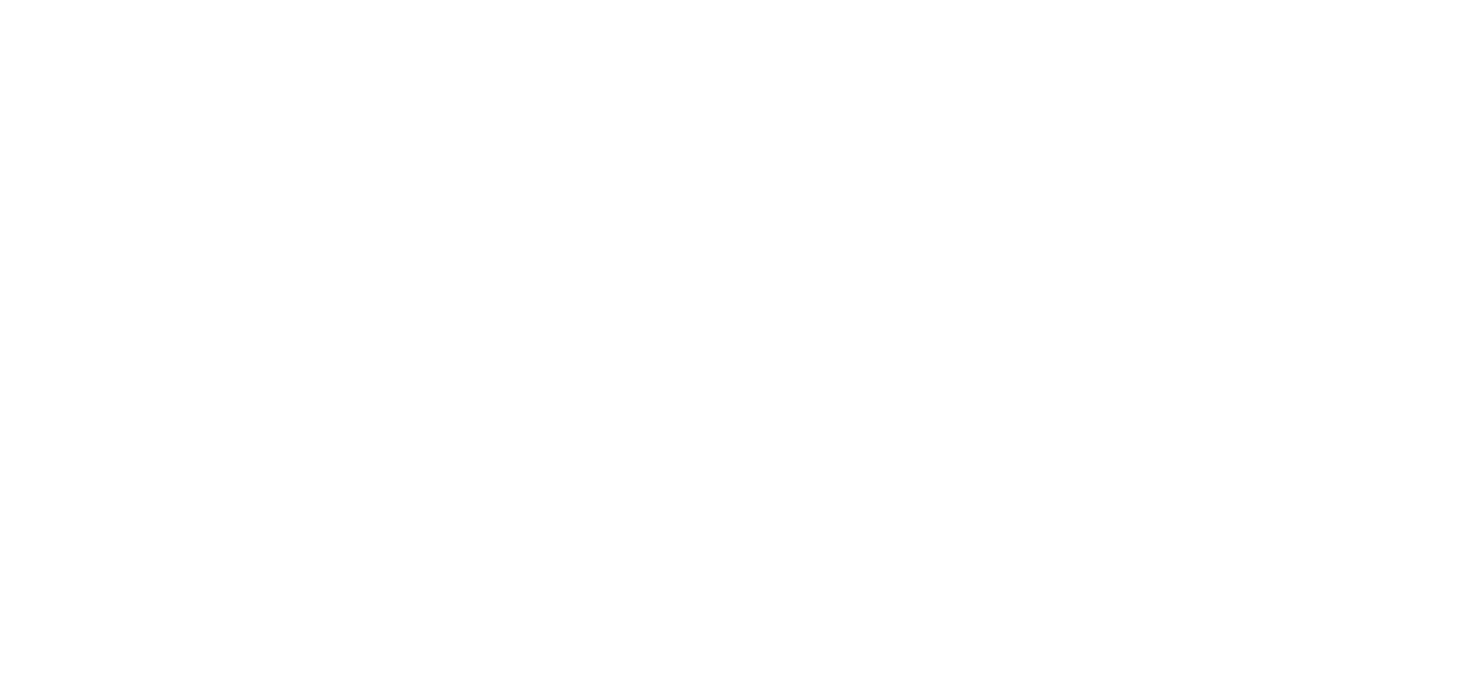 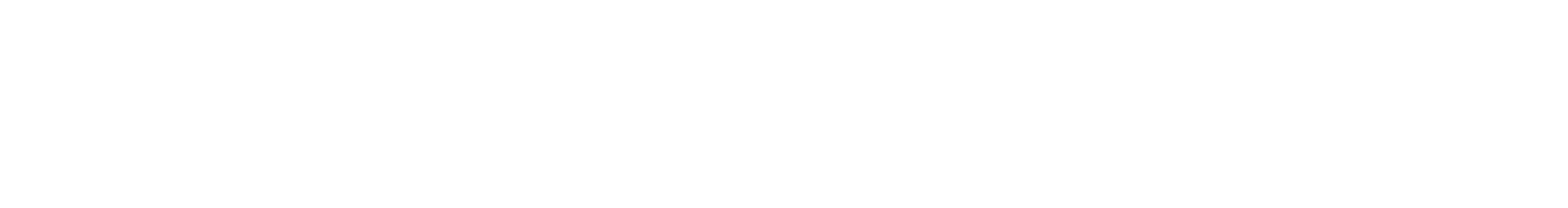 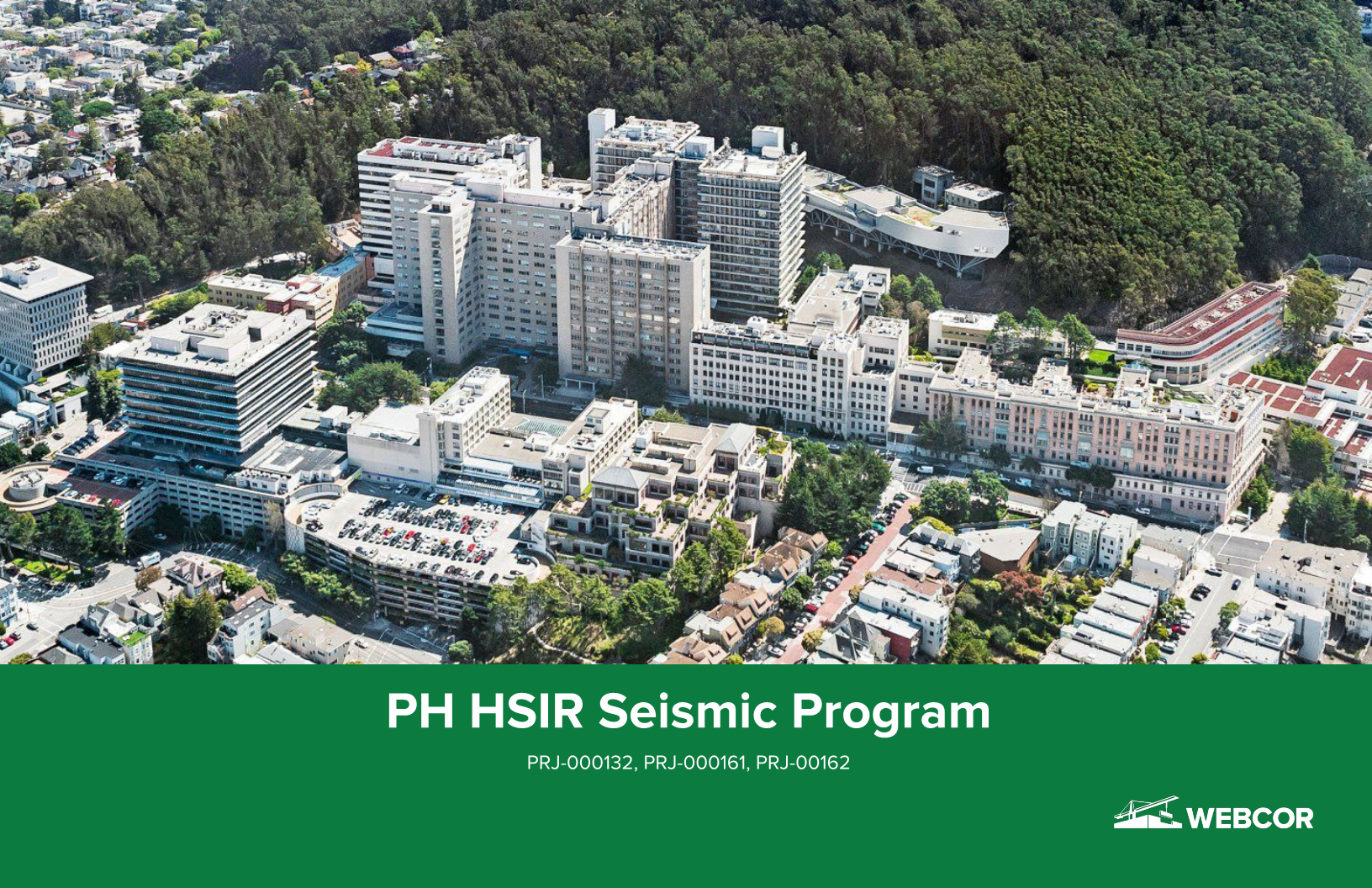 PH HSIR Improvements Program
July 13, 2023
Agenda
October 25, 2022
2
PH HSIR Improvements Program
[Speaker Notes: High Level only. Julie will present this slide.]
HSIR Improvements Team
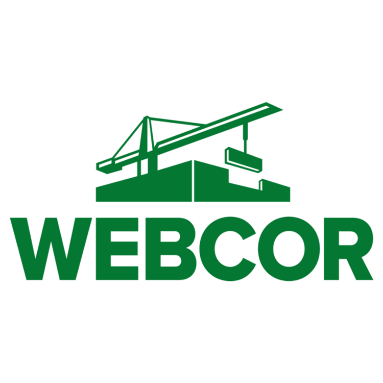 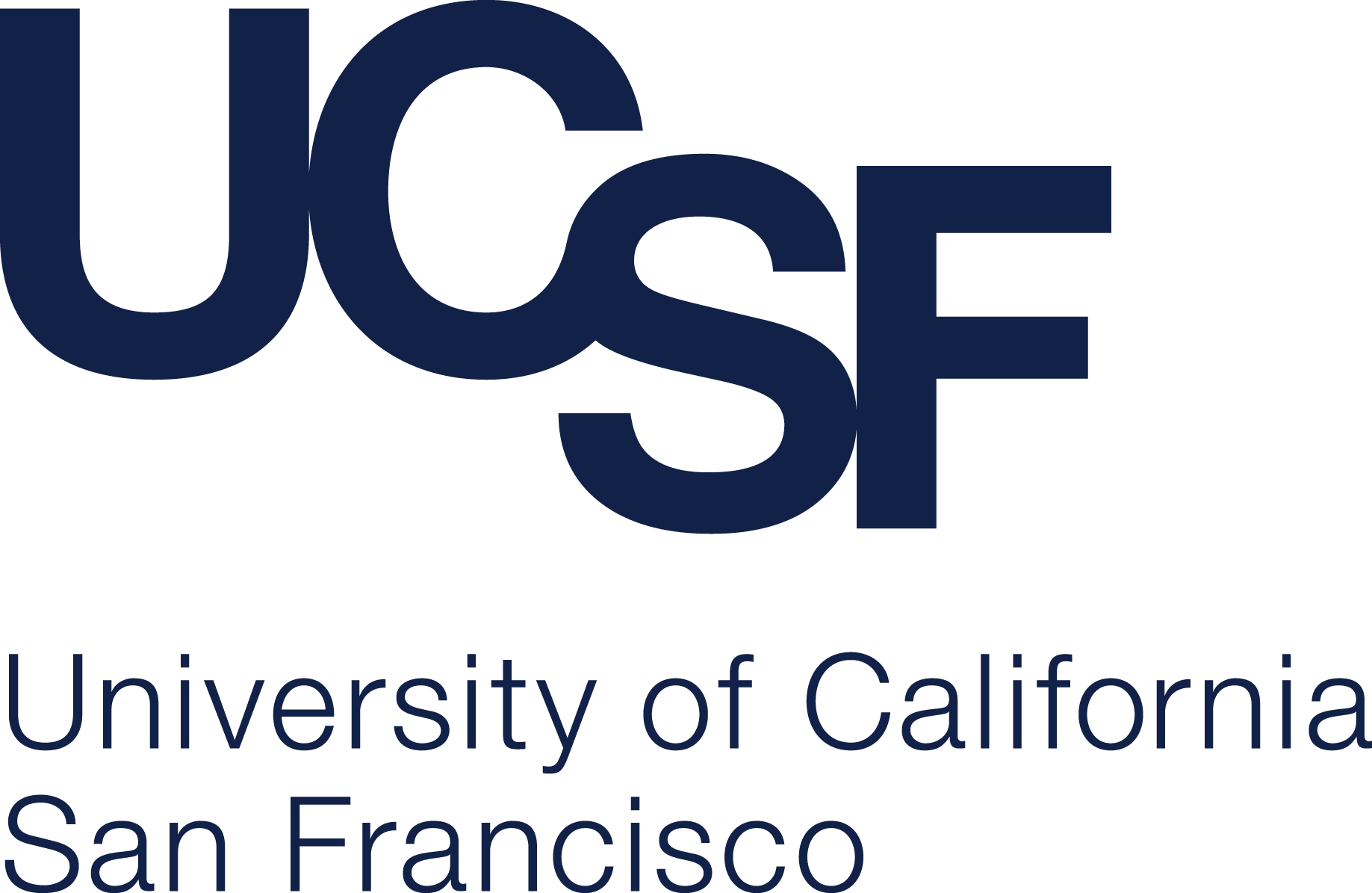 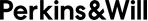 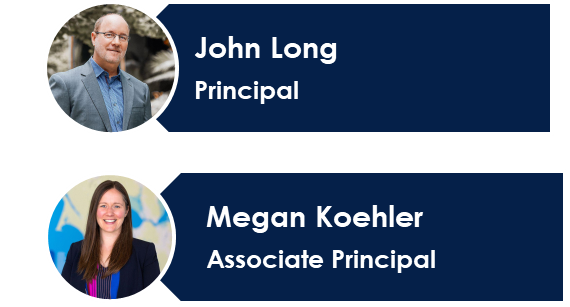 Maraya Morgan
Project Architect
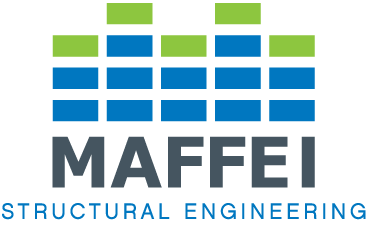 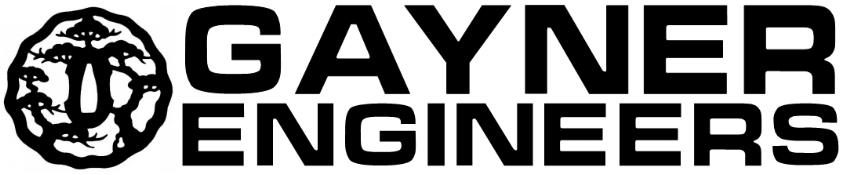 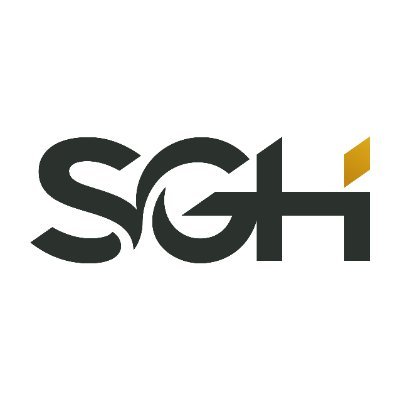 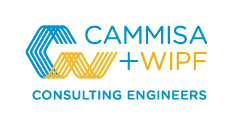 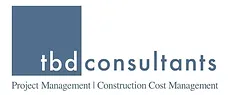 October 25, 2022
3
PH HSIR Improvements Program
Program Goals & Benefits
Program Goals:
Improve the seismic performance to better than code minimum and seismically brace utilities within the buildings
Upgrade utilities within the seismic joints
Address the most critical life safety improvements by adding fire sprinklers throughout the HSIR buildings, adding fire sprinklers to chemical fume hoods, and correcting pipe pressure deficiencies 
Completely repair exterior ledges and recoat with a new waterproofing system to improve longevity
Program Benefits:
Safer for employees in the event of a major seismic event
Labs and experiments will be better protected
Supporting UCSF’s mission of “Advancing Health Worldwide”
October 25, 2022
4
PH HSIR Improvements Program
[Speaker Notes: High Level only. Julie will present this slide.]
Project Timeline
Current Status
Milestone 3
Milestone 2
Milestone 1
Physical Construction Start
UCSF Budget Approval
Completion
Public Bid Process
Finish 05/13/22
Physical Construction
Start 01/07/23
Contract Submittals & Procurement 
Start 09/19/22
25% Completion
07/21/23
75% Completion
08/14/24
Project Completion
03/30/25
UCSF UCOP
Finish 09/10/22
Investigations
Start 10/25/22
50% Completion
02/01/24
Closeout
PreCon Stage
Investigations
Construction
October 25, 2022
5
PH HSIR Improvements Program
[Speaker Notes: Talk about the schedule going forward only.]
Exterior Repairs Project
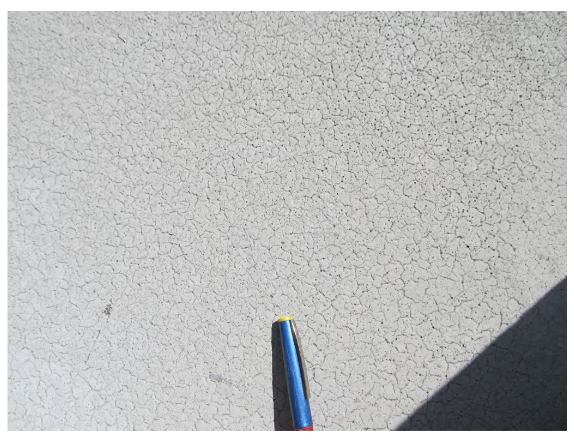 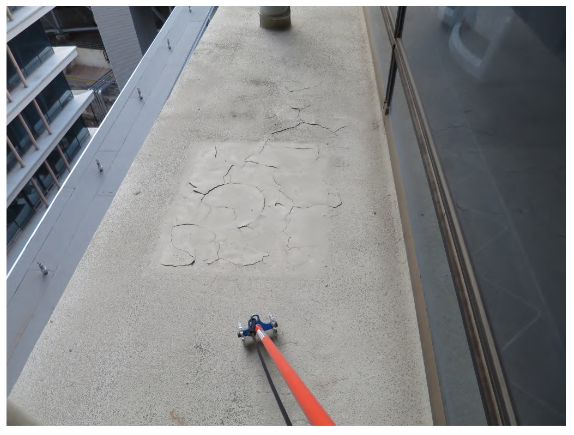 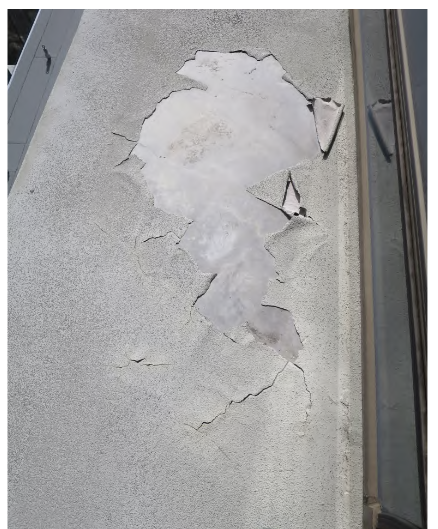 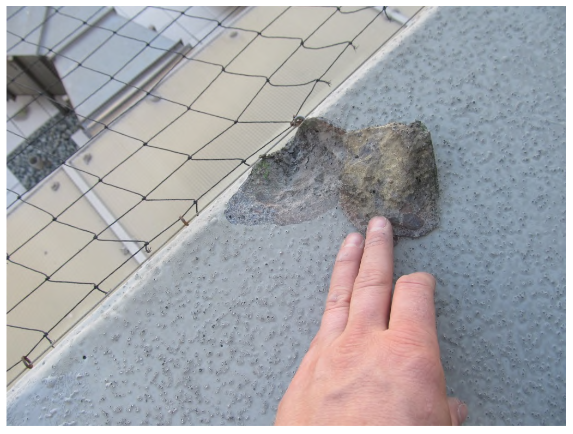 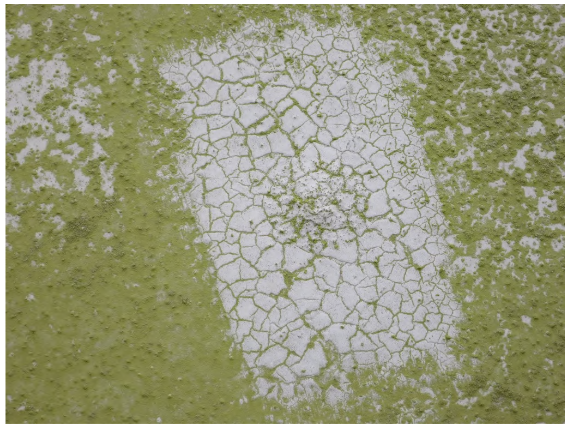 Criteria for floor sequencing: 
Lower floors are priority, as it has the critical utilities connections
Prioritizing upper floors most vulnerable during a seismic event
Cracked and Delaminated Traffic Coating
October 25, 2022
6
PH HSIR Improvements Program
[Speaker Notes: showing examples of the existing conditions
typical cracked and delaminated traffic coating
you can see the concrete finish below failed coating
spalled concrete underlying the traffic coating
biological growth on traffic coating]
Exterior Repairs Project
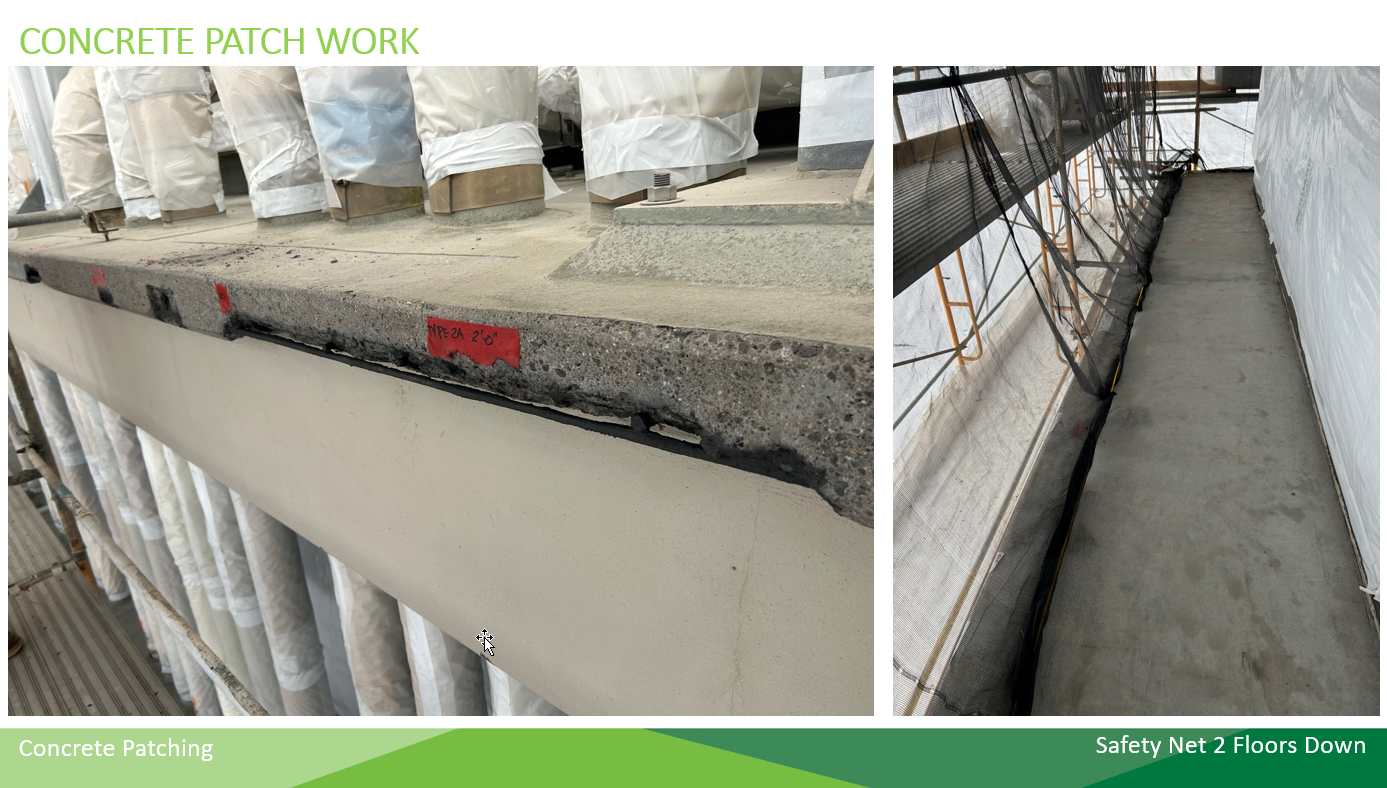 Criteria for floor sequencing: 
Lower floors are priority, as it has the critical utilities connections
Prioritizing upper floors most vulnerable during a seismic event
Damaged Concrete Ledges
October 25, 2022
7
PH HSIR Improvements Program
[Speaker Notes: showing examples of the existing conditions
typical cracked and delaminated traffic coating
you can see the concrete finish below failed coating
spalled concrete underlying the traffic coating
biological growth on traffic coating]
Exterior Repairs Project
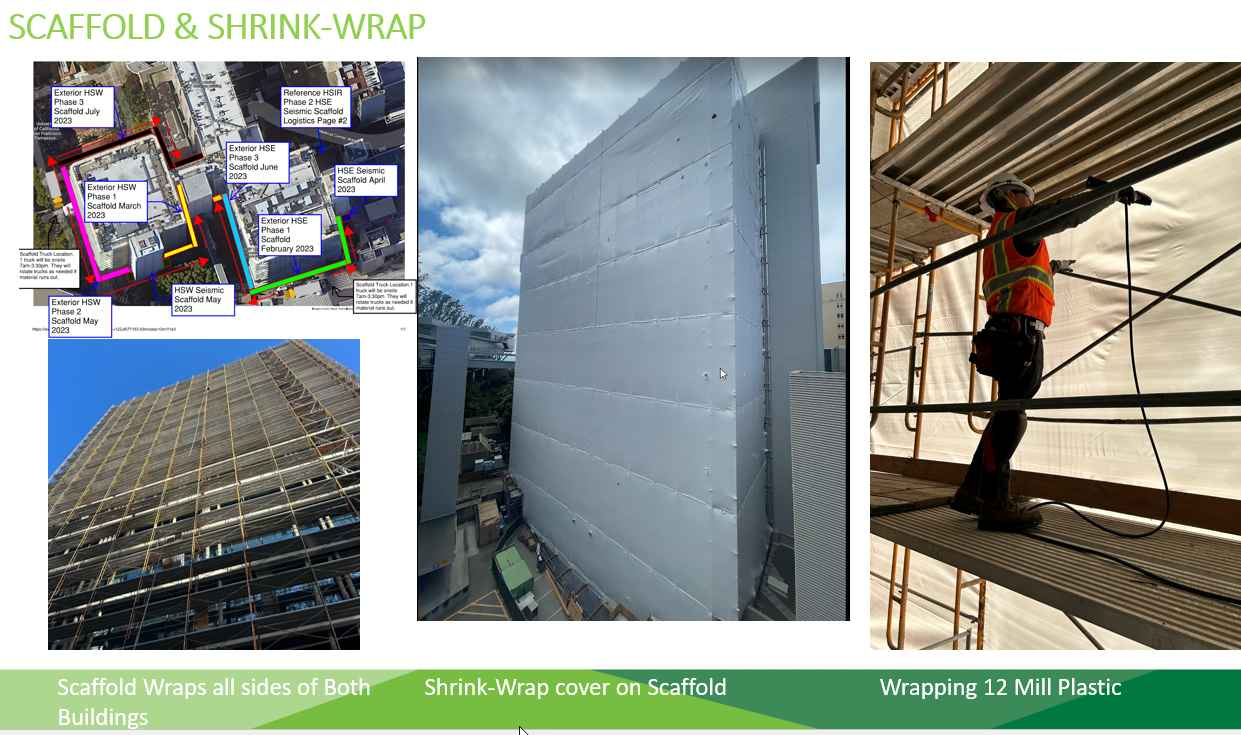 Criteria for floor sequencing: 
Lower floors are priority, as it has the critical utilities connections
Prioritizing upper floors most vulnerable during a seismic event
Scaffold and Shrinkwrap Installation
October 25, 2022
8
PH HSIR Improvements Program
[Speaker Notes: showing examples of the existing conditions
typical cracked and delaminated traffic coating
you can see the concrete finish below failed coating
spalled concrete underlying the traffic coating
biological growth on traffic coating]
Exterior Repairs Project
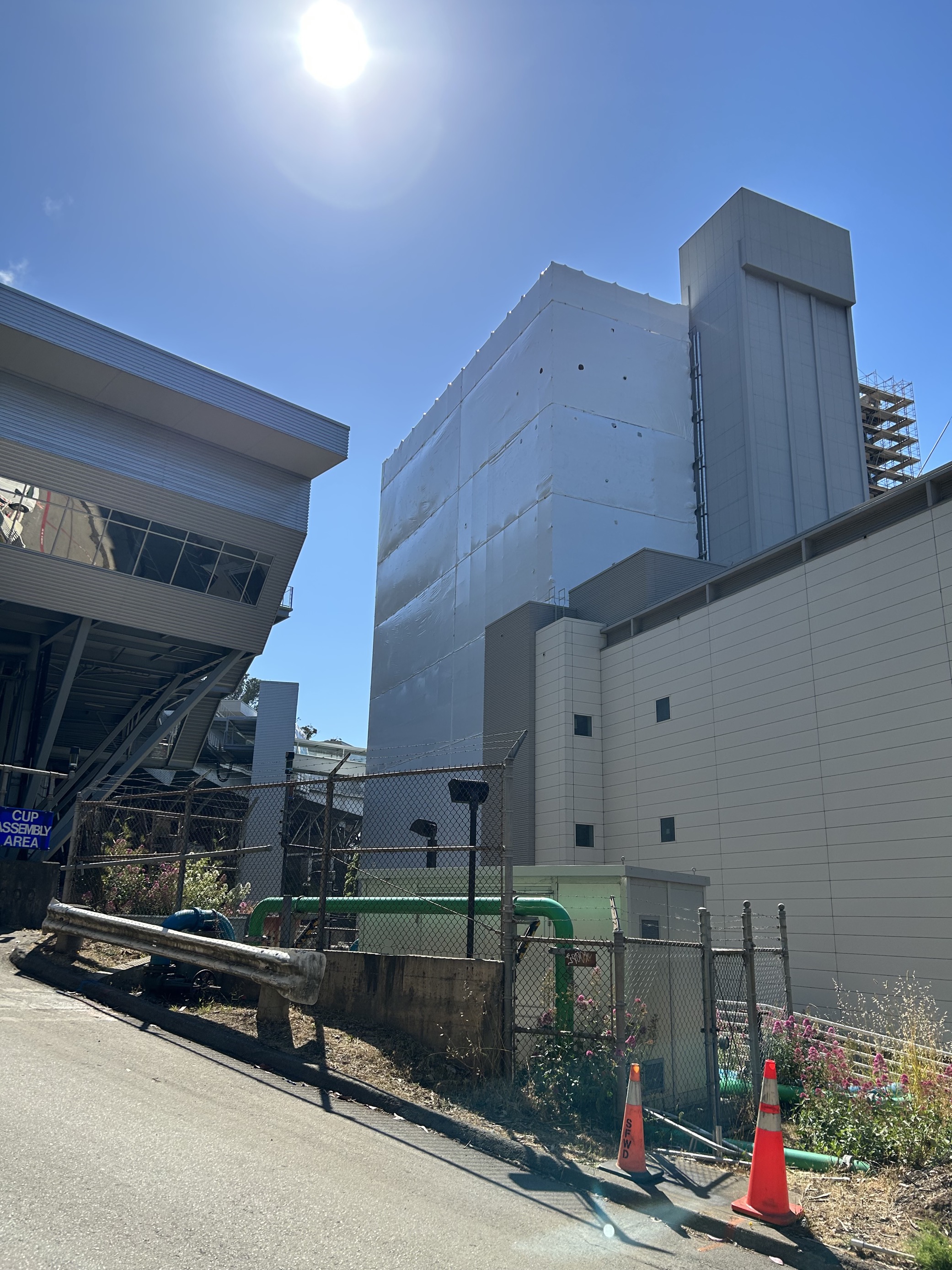 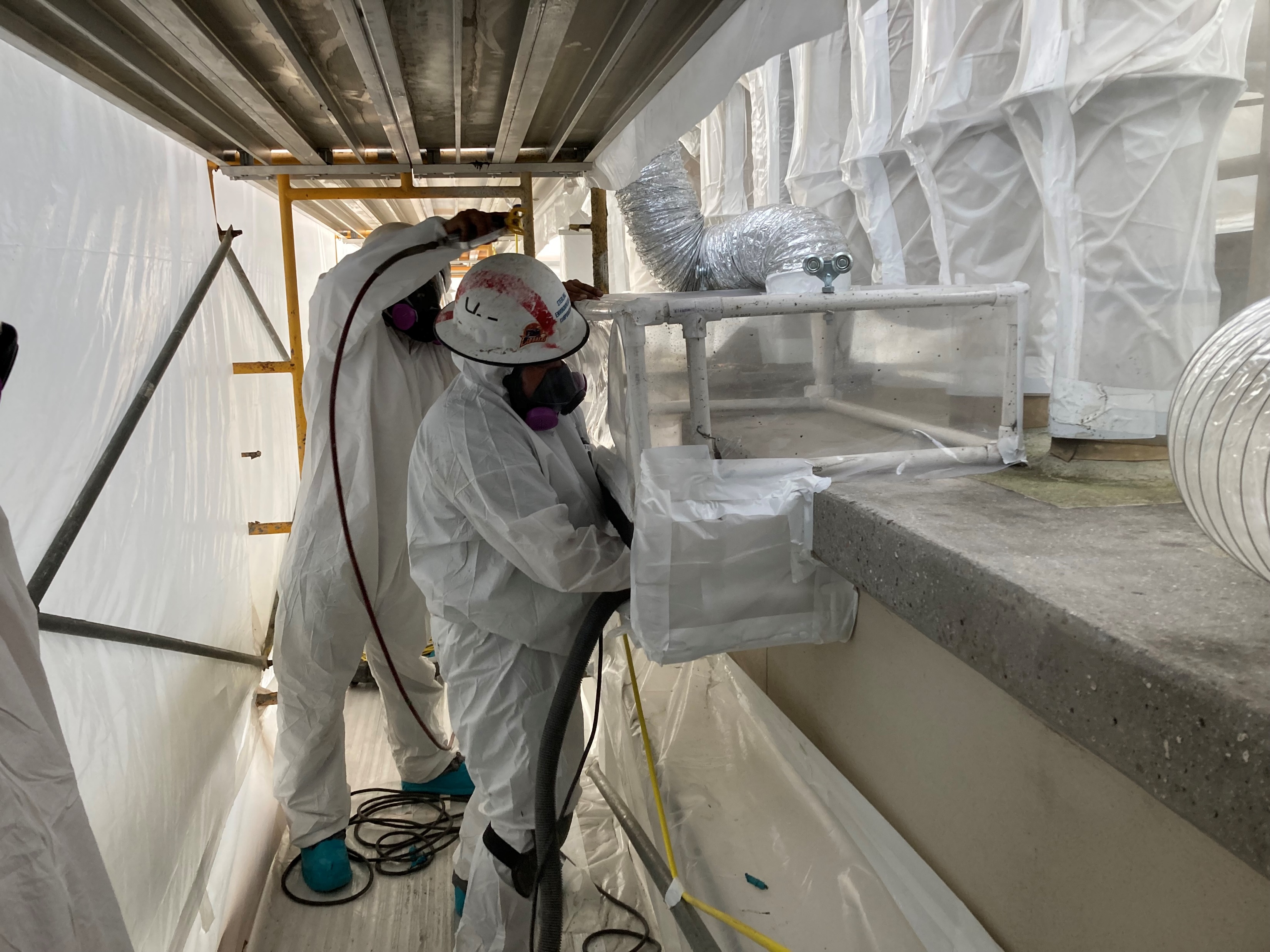 Criteria for floor sequencing: 
Lower floors are priority, as it has the critical utilities connections
Prioritizing upper floors most vulnerable during a seismic event
Abatement inside Shrinkwrap
High Impact Activity - Existing ledges contain Asbestos and to safely remove, there is a need for a contained space. The repair work will generate noise and vibration. Proper measure will be taken to minimize the impact as much as possible.
October 25, 2022
9
PH HSIR Improvements Program
[Speaker Notes: showing examples of the existing conditions
typical cracked and delaminated traffic coating
you can see the concrete finish below failed coating
spalled concrete underlying the traffic coating
biological growth on traffic coating]
Shrink Wrap Installation and Removal Phases
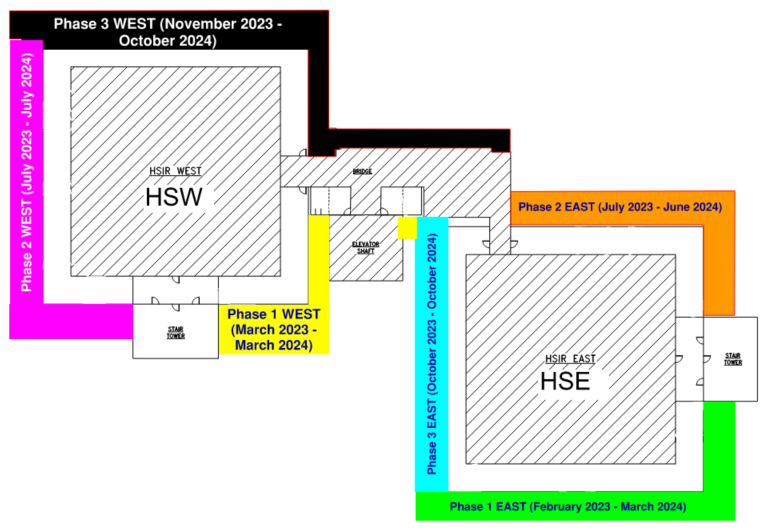 October 25, 2022
10
PH HSIR Improvements Program
[Speaker Notes: Explain in depth
Phasing of how the colors/phases progress and how we take them down. – WB to take lead and work on this.]
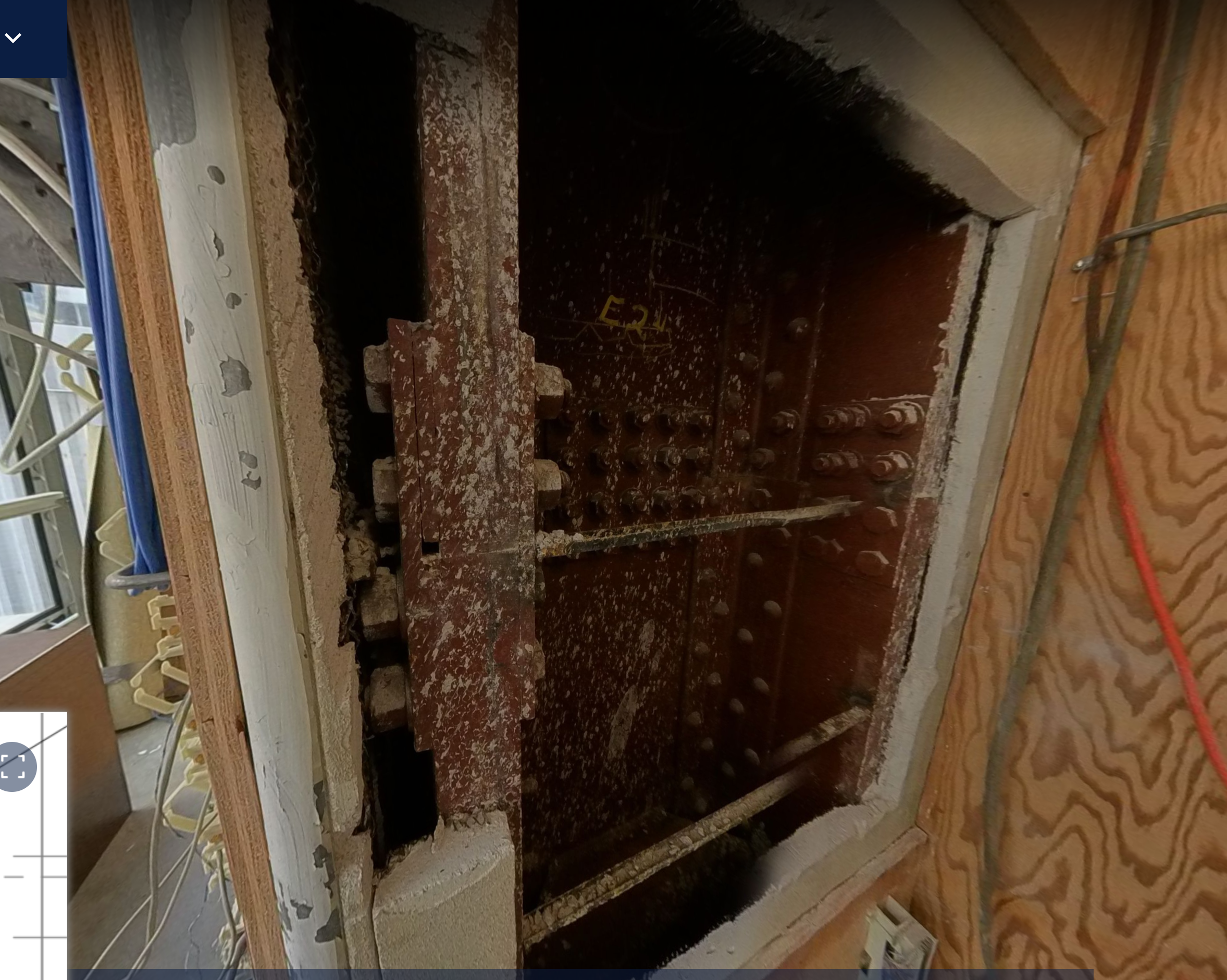 Column Splice Work
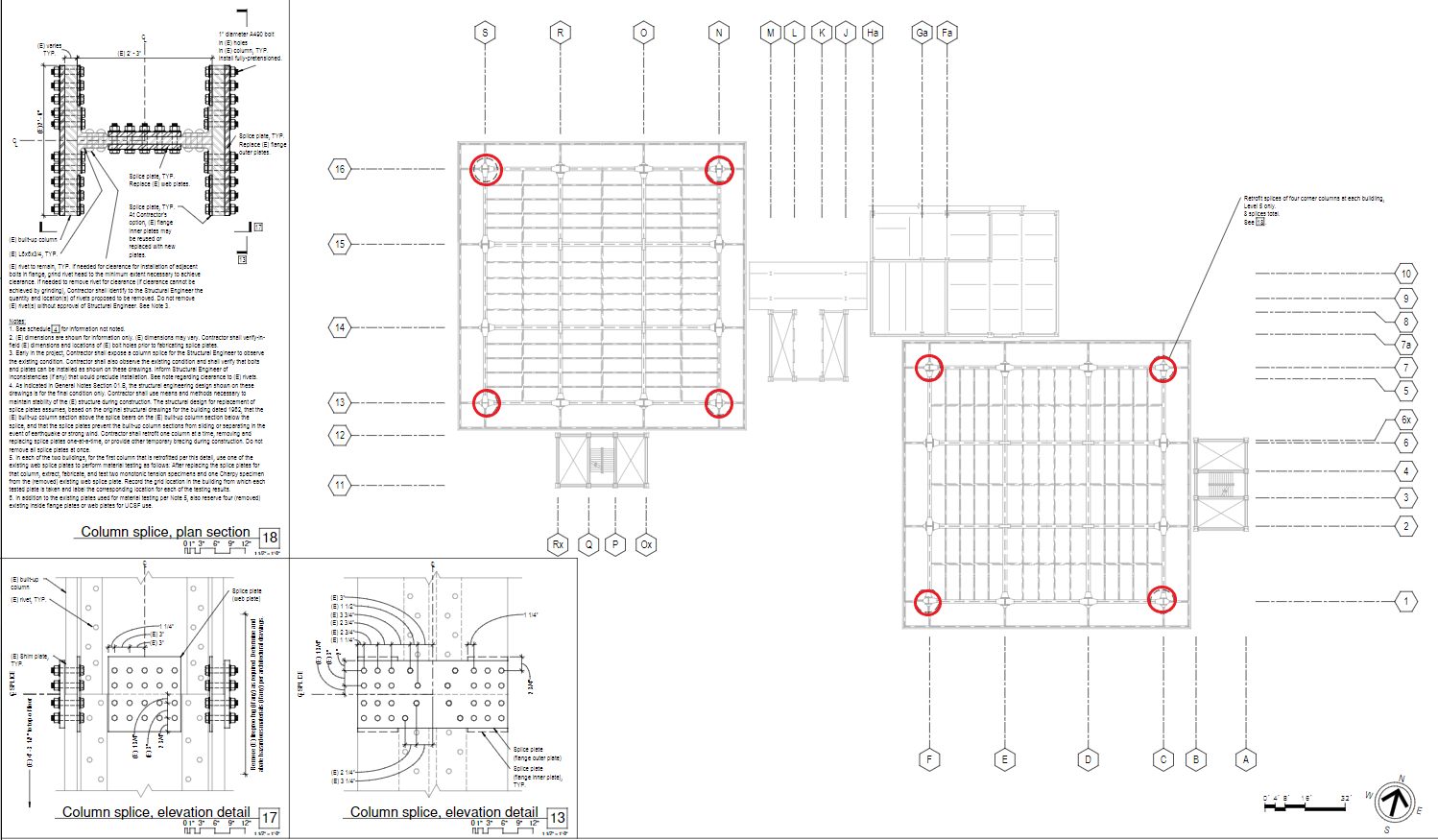 HSW 5
HSE 5
High Impact Activity - Existing structure has a splice in Level 5 and there is a need to replace the existing connections with Higher strength to enhance the structural integrity of the building
October 25, 2022
11
PH HSIR Improvements Program
Joint Damper Locations
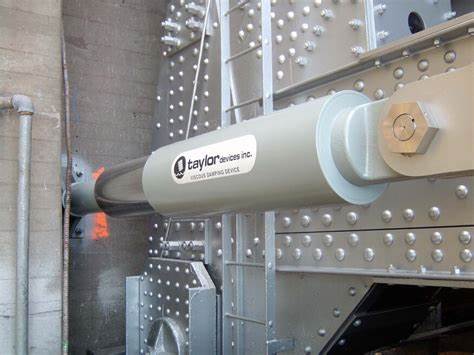 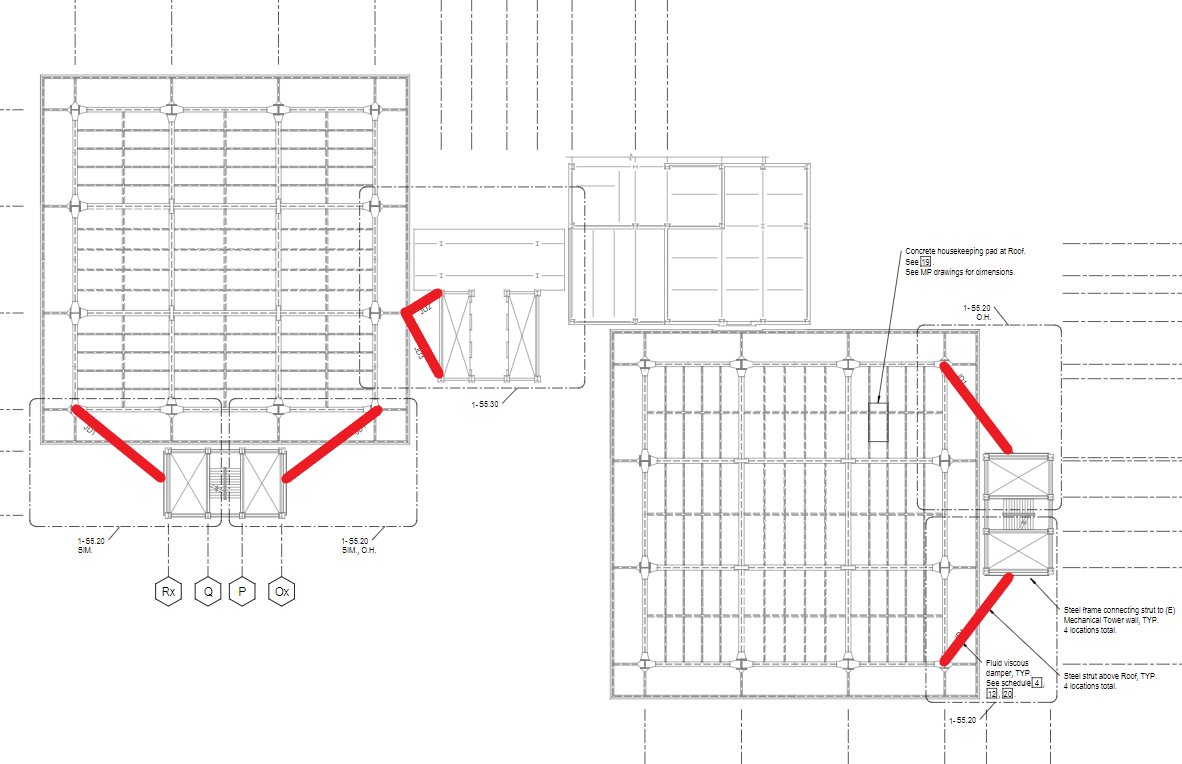 HSW
JD2
JD3
JD1
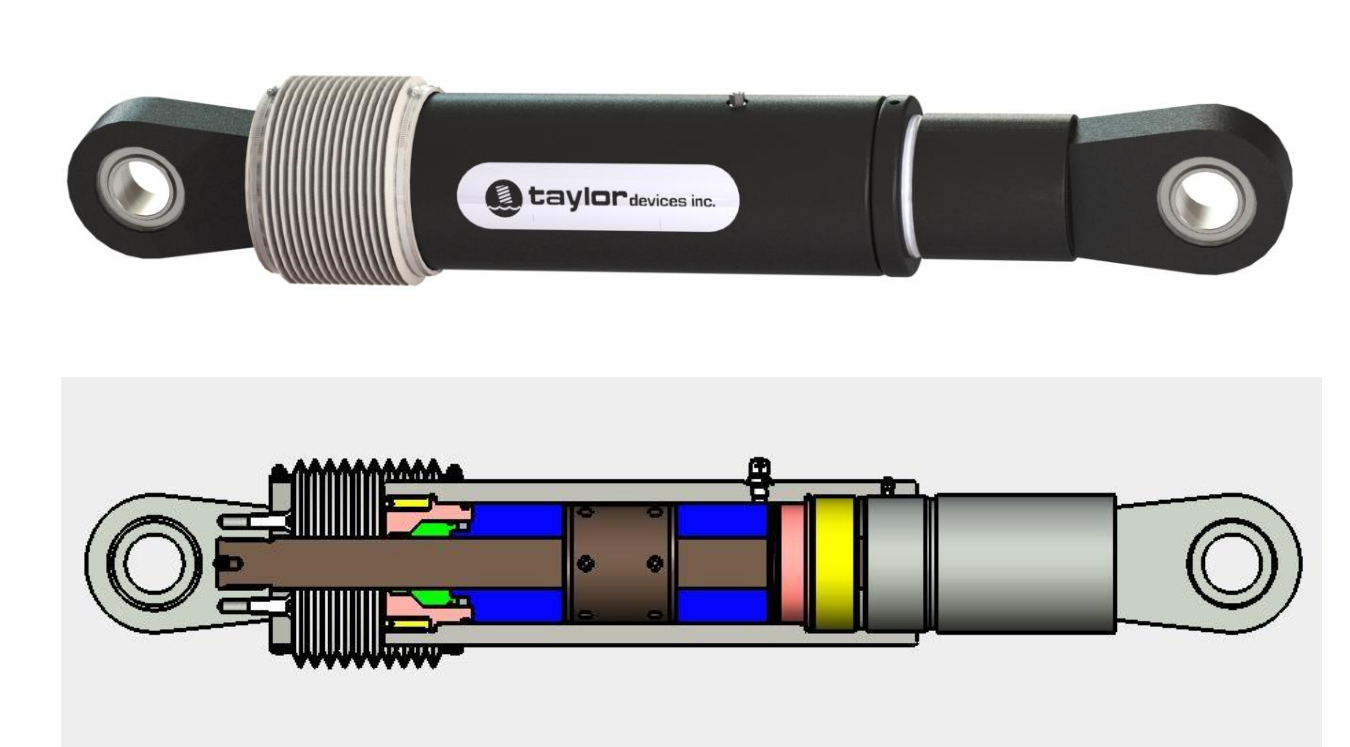 JD1
JD1
HSE
JD1
JD1 – 4 Dampers at Level 17 (Roof)
JD2 – 2 Dampers at Level 14 and 15
JD3 – 2 Dampers at Level 14 and 15
High Impact Activity - Intent is to tie-in the Elevator corridor and the stair tower to the main structure, so in case of a life-event, the structure will stay integrated.
October 25, 2022
12
PH HSIR Improvements Program
Interior Seismic Bracing in Asbestos Containing Material(ACM)
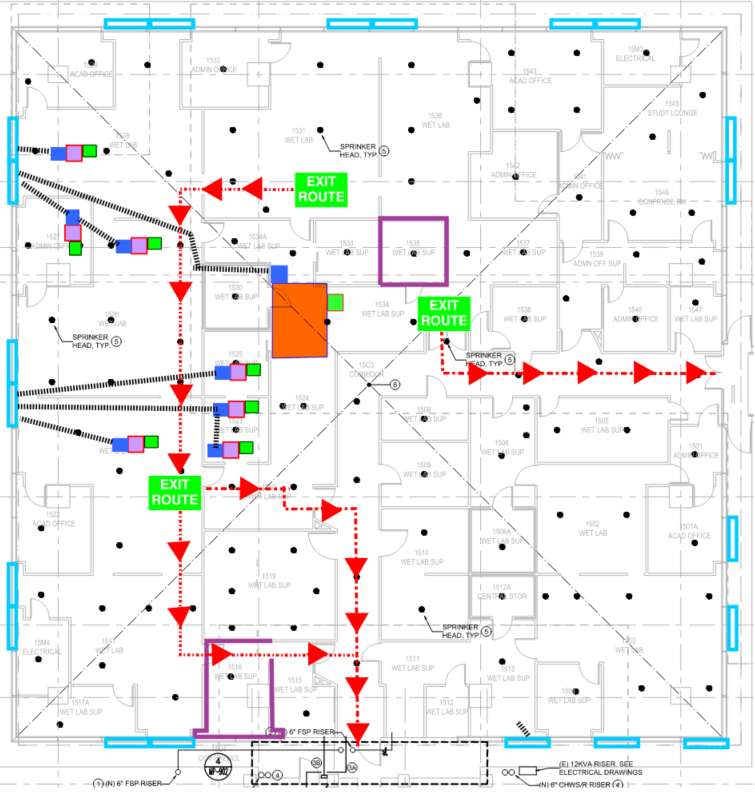 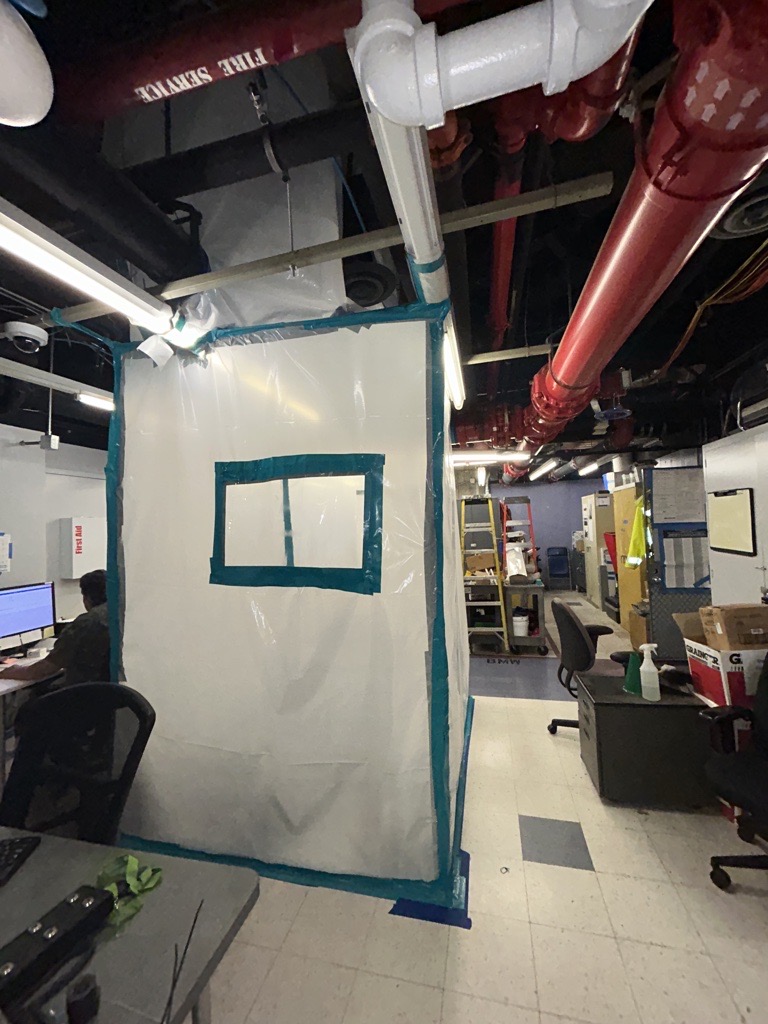 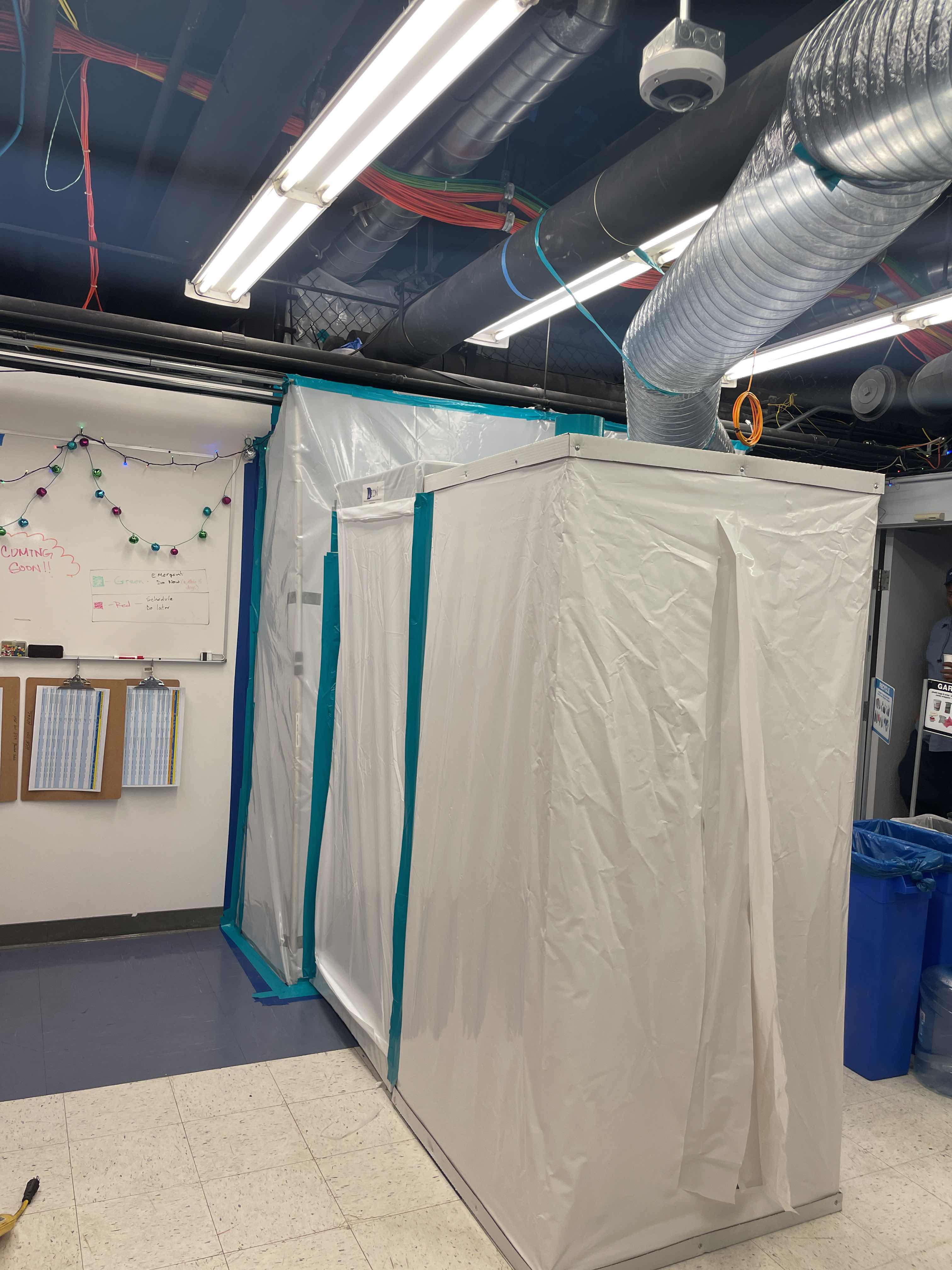 High Impact Activity - To safely install bracing in existing system, there is a need to setup containments, so the pollutants(if any) are trapped and cleaned before released to the exterior. Containments will be spread across the floor that will impact some offices and UCSF will help occupants to relocate.
October 25, 2022
13
PH HSIR Improvements Program
[Speaker Notes: Change the layout to a floor that’s not classroom
HSW15 - use a medium or difficult floor.]
Dust & Tool Control for Bracing Work
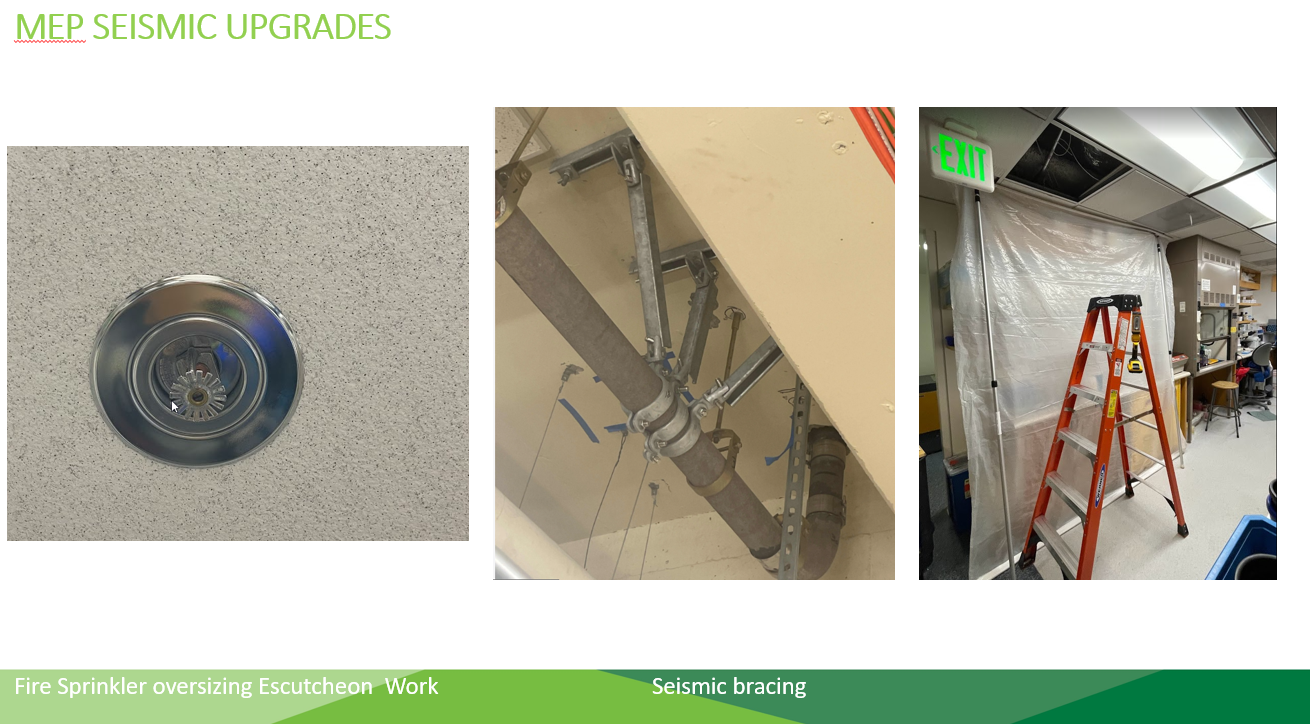 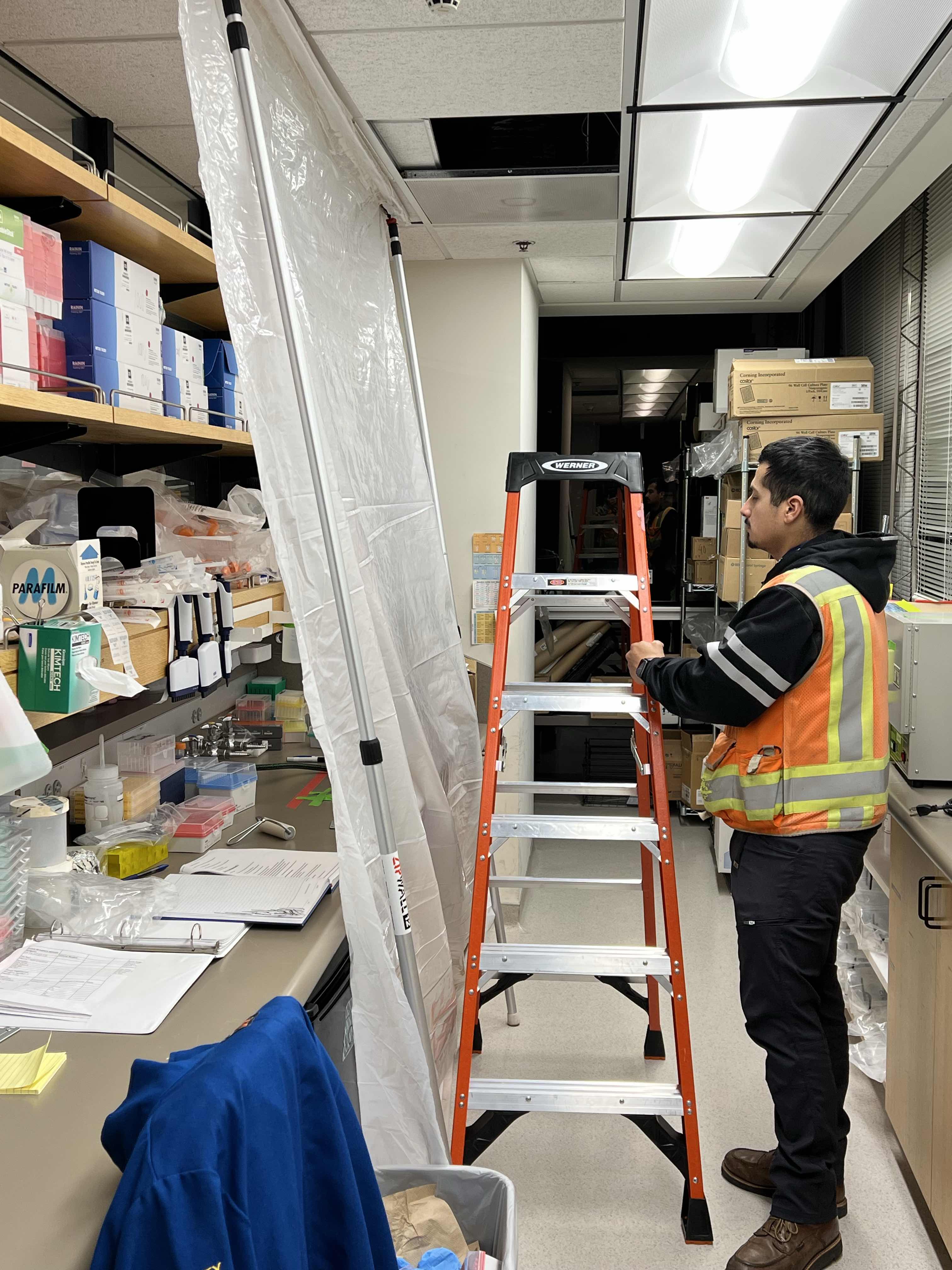 Section 1
Section 2
Protecting Area before Work
October 25, 2022
14
PH HSIR Improvements Program
Fire Sprinkler Installation
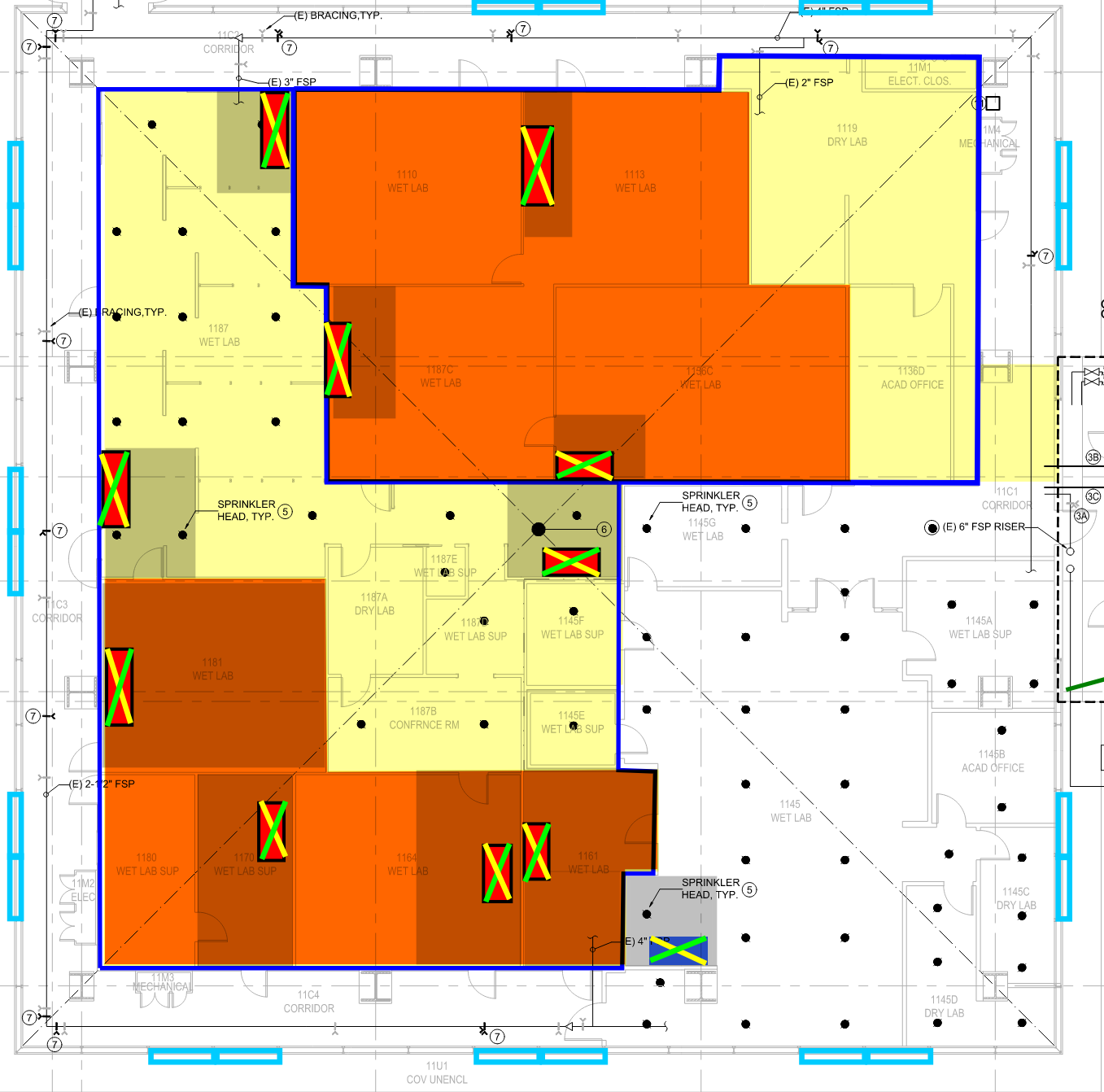 Larger containments than seismic bracing work

Typically, Webcor would take over the entire section at once to finish the installation smoothly and efficiently

However, Webcor/UCSF team will work with the occupants to reasonably accommodate their requests
Section 1
Section 2
High Impact Activity - Some portions of the buildings are not fully sprinklered yet and an objective of the project is to have a fully sprinklered building. To efficiently and quickly install sprinkler system, there is a need to take over the space at once. 
If ACM is contained in the space where new sprinklers are needed, containments are to be setup as well.
October 25, 2022
15
PH HSIR Improvements Program
Existing Escutcheon Oversizing
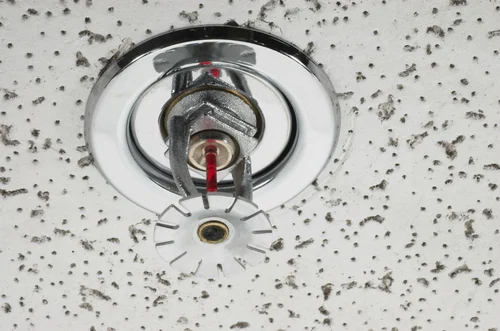 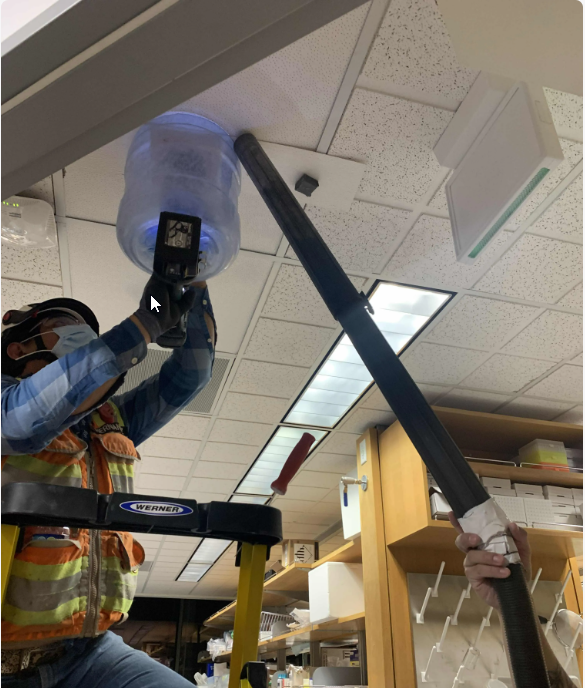 Section 1
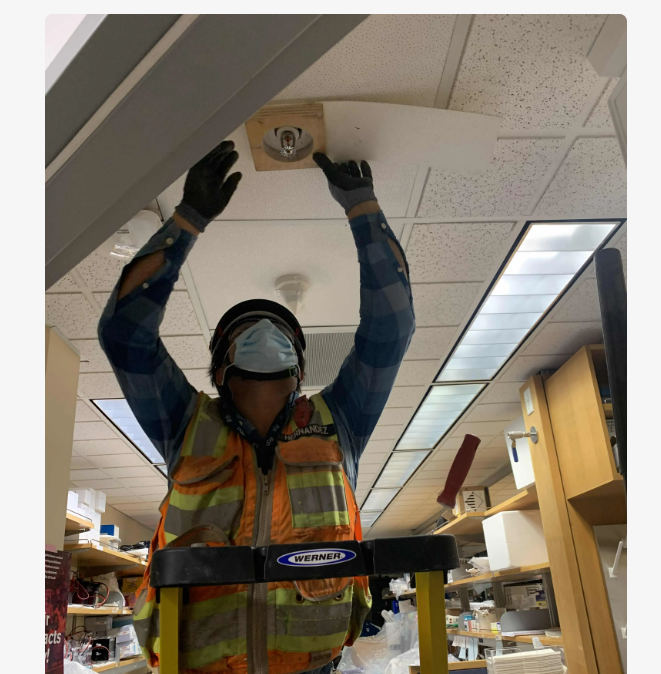 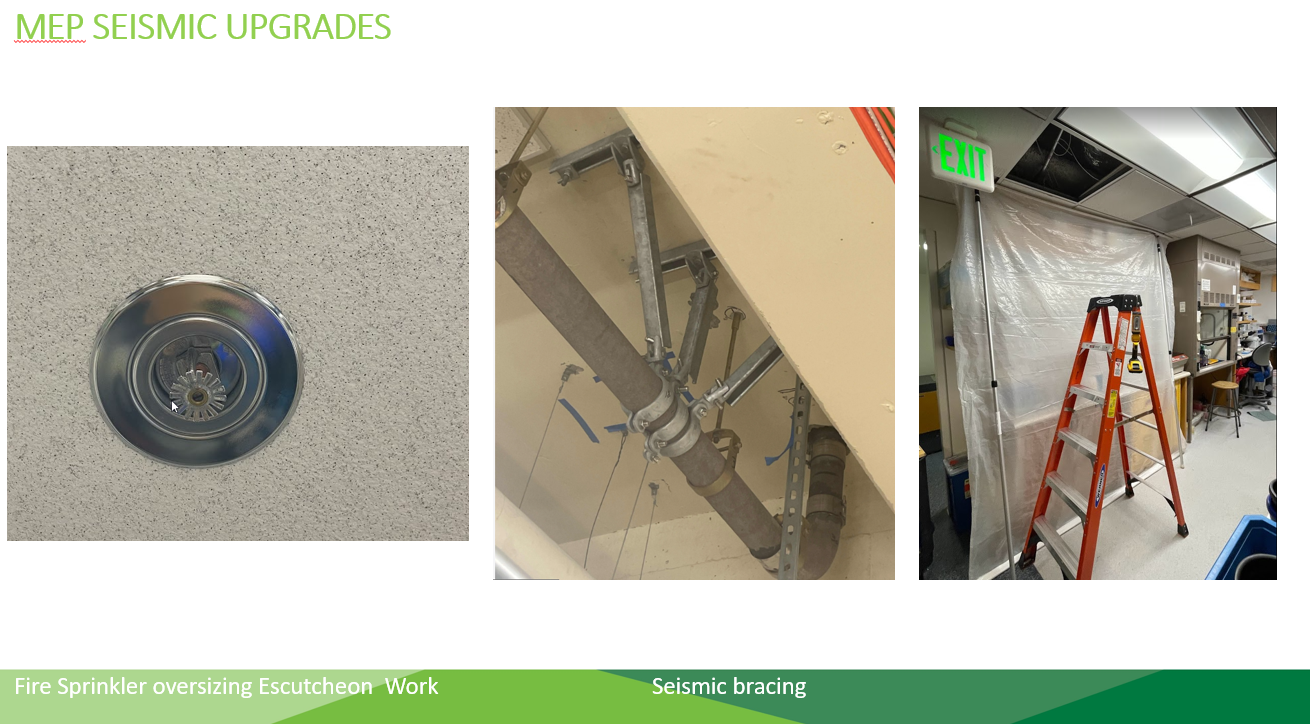 Section 2
Oversizing of Escutcheon
October 25, 2022
16
PH HSIR Improvements Program
Coordination with Occupants
Pre-Investigation Walks Complete
1 week prior to investigation with the key occupants
Purpose is to identify the sensitive areas
Pre-Construction Meetings & Walks 
2-3 weeks prior to construction, Webcor/UCSF to send out pre-construction notifications
1-2 weeks prior to construction, Webcor/UCSF to have walk with the key occupants
Post-Construction Walks 
Turnover of space back to occupants


In case of questions, please reach out to HSIR-Improvements-Program@ucsf.edu  
or visit https://realestate.ucsf.edu/construction-updates
October 25, 2022
17
PH HSIR Improvements Program
Questions?
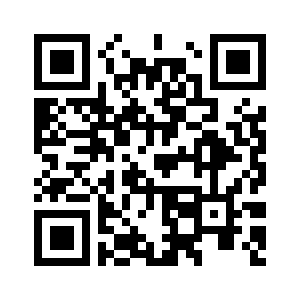 October 25, 2022
18
PH HSIR Improvements Program